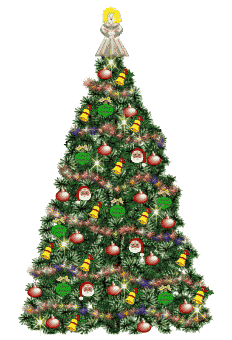 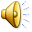 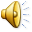 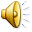 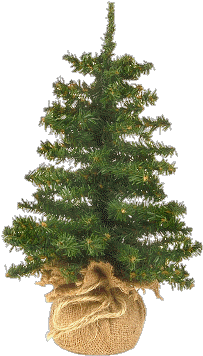 Ель на ёжика похожа.
Ёж в иголках ,
Ёлка тоже.
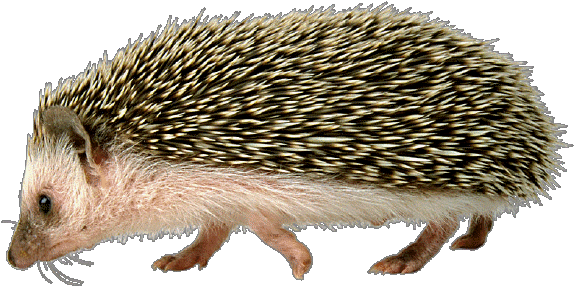 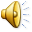 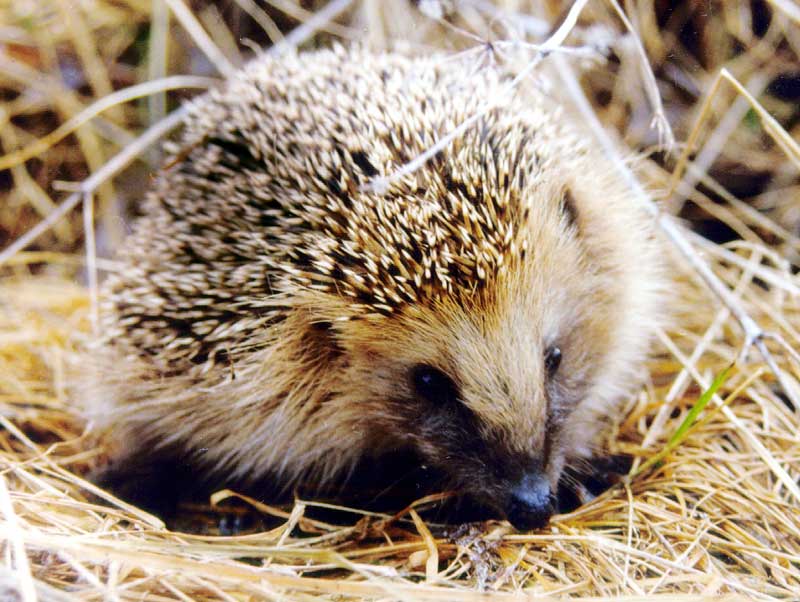 Ё
ё
Без тропинок, без дорог
Серый катится клубок.   
Он в иголках острых сплошь,
Потому что это …
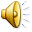 Ёё
ЙО
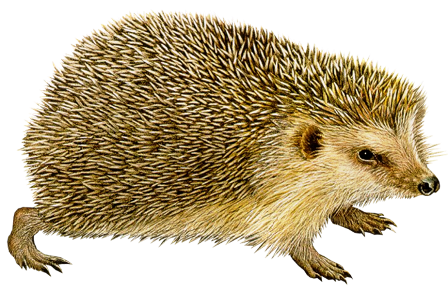 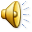 Её
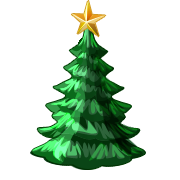 ёжик
ёлка
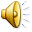 Ё ё
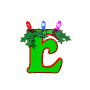 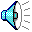 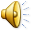 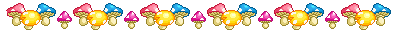 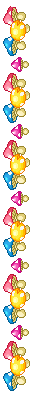 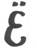 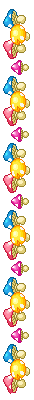 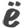 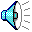 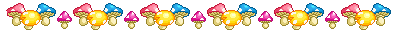 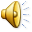 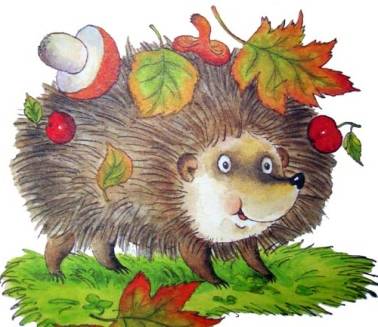 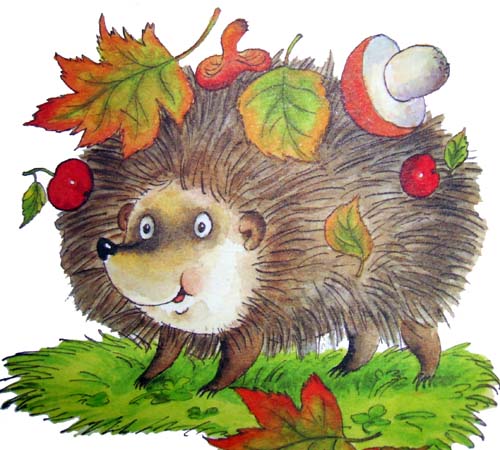 Сравните буквы
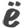 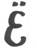 ё
Ё
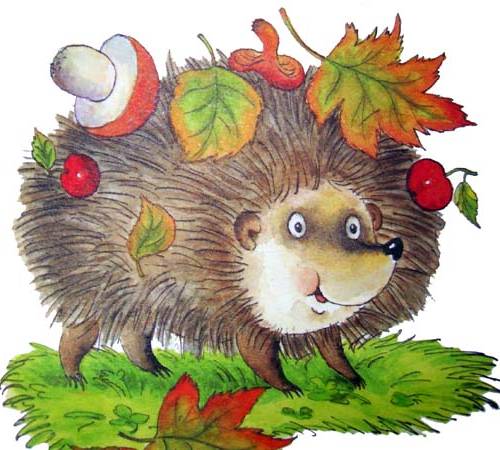 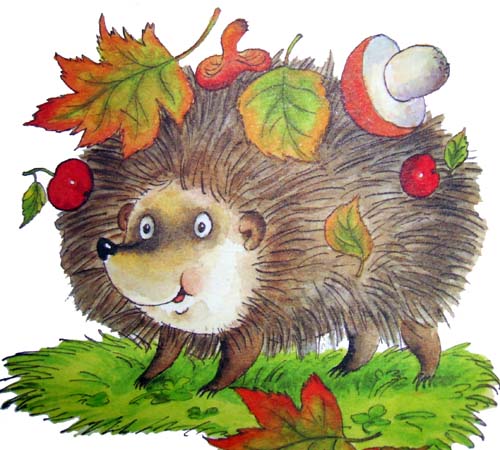 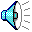 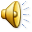 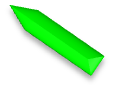 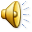 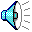 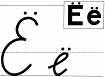 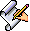 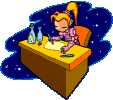 Я тетрадочку открою 
И как надо положу.
Я от вас не скрою: 
Ручку я вот так держу.
Сяду прямо,не согнусь, 
За работу я возьмусь.
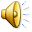 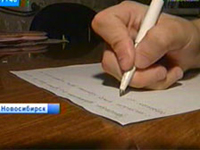 ё
м
ё
р
ё
л
л
ё
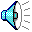 н
ё
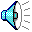 к
ё
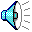 м
ё
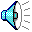 с
ё
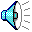 р
ё
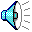 в
ё
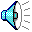 т
ё
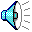 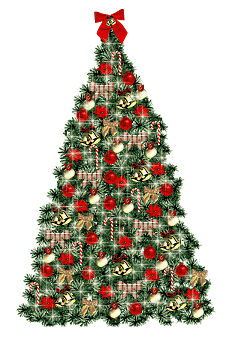 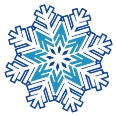 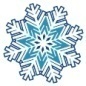 Ёлка.Ёлка росла в лесу.У ёлки играли             ,скакали          Ёлка кормила   Её лапы укрывали         Ёлка красива.Но она не весела.
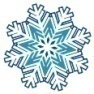 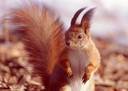 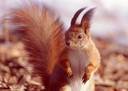 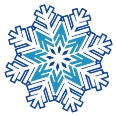 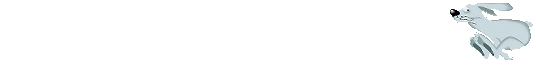 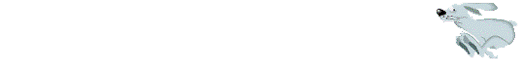 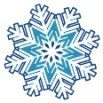 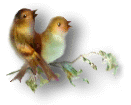 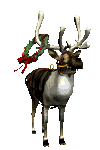 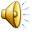 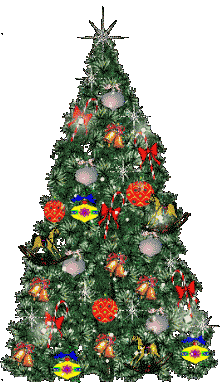 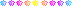 У маленьких детишек ёлочка большая.
Огоньками и шариками ёлочка сверкает.
Ай  да ёлочка, погляди , погляди.
Деткам ёлочка, посвети,  посвети.
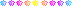 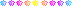 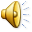 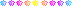 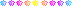 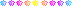 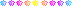 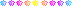 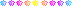 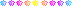 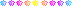 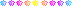 Ёлка.Вот ёлка. Артём и Тёма украсили ёлку.  Сёме – слонёнок .Лёве –самолёт. Алёнке –утёнок.
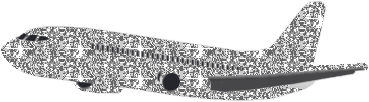 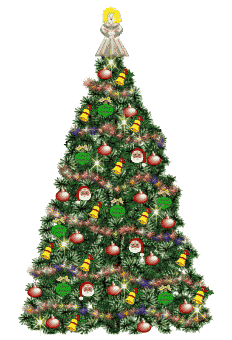 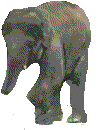 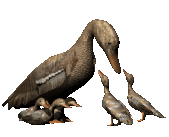 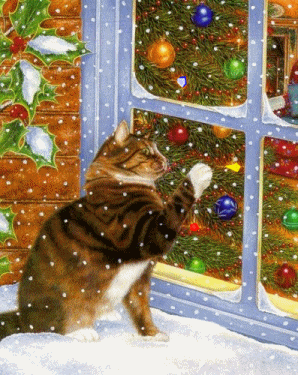 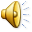 Картинки, фото, анимация  и т. д.  взяты из интернета
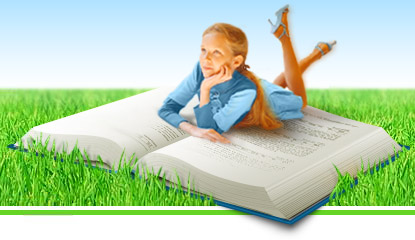 Работа Семенец В. В. учителя г. Радужного МОУ СОШ №8